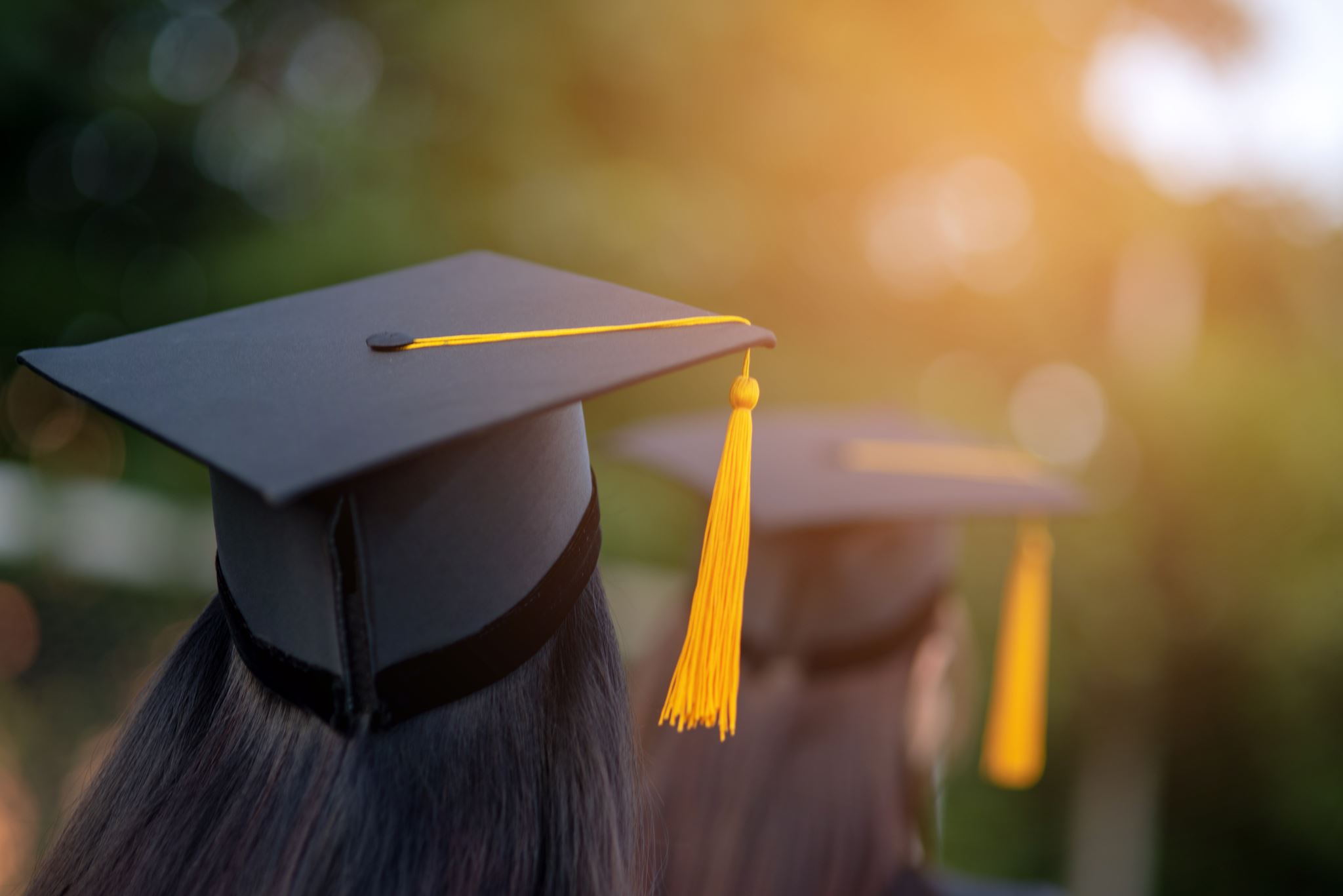 Tonight’s Topics:
College prep/post-secondary options timeline
College considerations
Breakout sessions (two-session rotation):
Career & College Promise (CCP)
College: Getting Started
Career Exploration & Community College Options
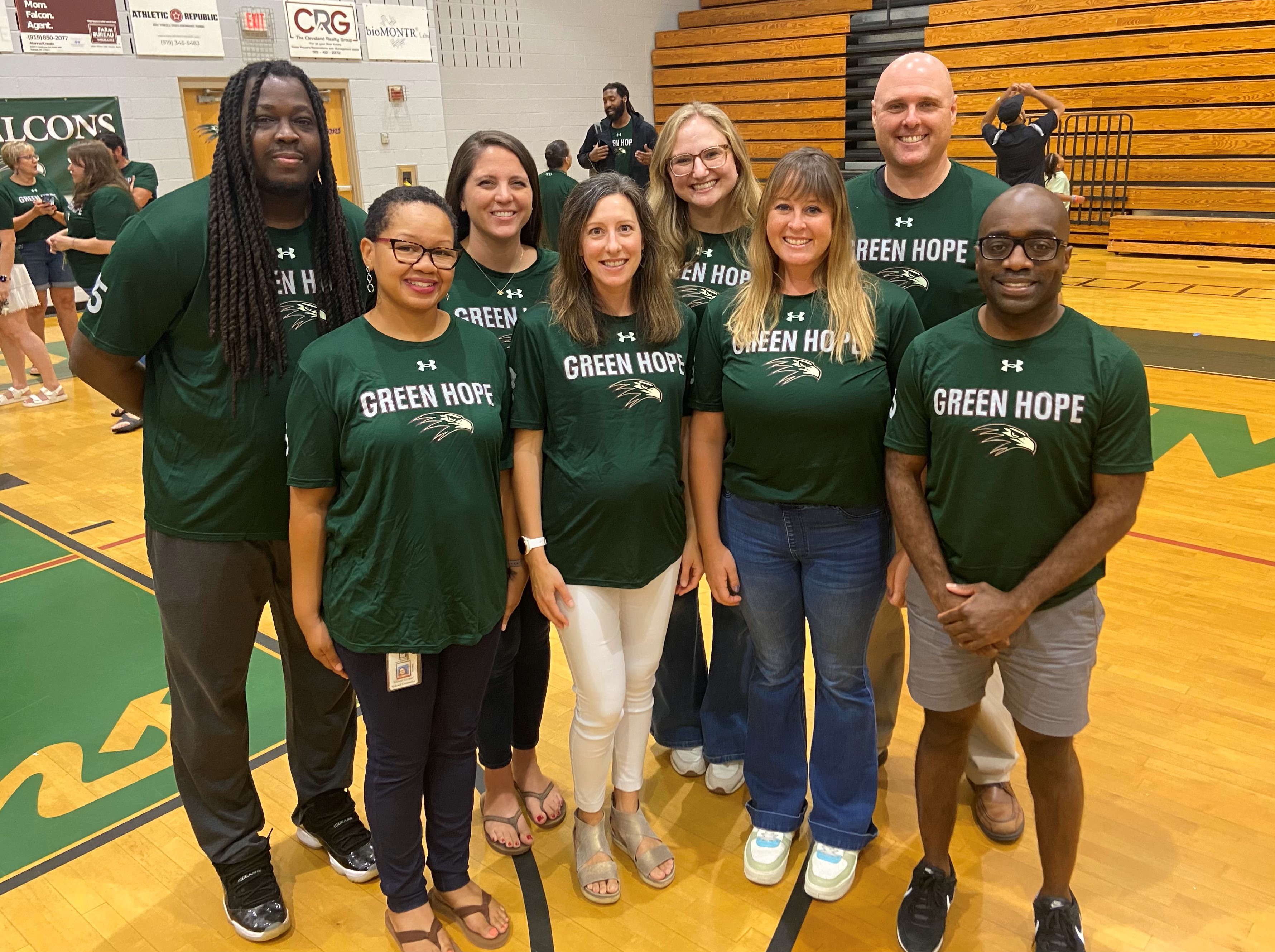 We are Student Services:
Graduation Requirements:
World Languages:

 Not required for graduation

 Two levels of the same language strongly suggested for most 4-year college admissions
Lunch Presentations
Junior Conferences
Support
From
Student
Services
Senior Family Night
Senior Conferences
Senior Lunch Presentations
Lunch Presentations
How to search for colleges: Feb. 12th
      Featuring: NCSU, ECU, UNC-C  

College essay tips and techniques: March 27th 
       Featuring: UNC-Chapel Hill
Junior Conferences
Senior Family Night
Senior Conferences
Senior Lunch Presentations
Lunch Presentations
February 3rd – 21st 

Meet individually with your counselor.

Discuss post-secondary planning, courses for senior year, and answer questions.

Sign-ups will be in the Student Services Canvas.
Junior Conferences
Senior Family Night
Senior Conferences
Senior Lunch Presentations
Lunch Presentations
Typically the 1st week of September

Application platforms

Requesting transcripts

Q&A with college representatives
Junior Conferences
Senior Family Night
Senior Conferences
Senior Lunch Presentations
Lunch Presentations
Graduation progress
Post-secondary plans
College application help
Scholarships
Essay help
Answer questions
Junior Conferences
Senior Family Night
Senior Conferences
Senior Lunch Presentations
Lunch Presentations
Common App Walk-Through

College essay writing workshop

Financial Aid & Scholarships
Junior Conferences
Senior Family Night
Senior Conferences
Senior Lunch Presentations
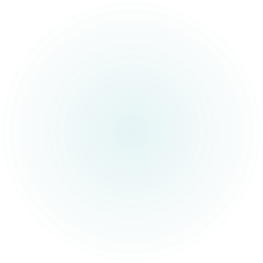 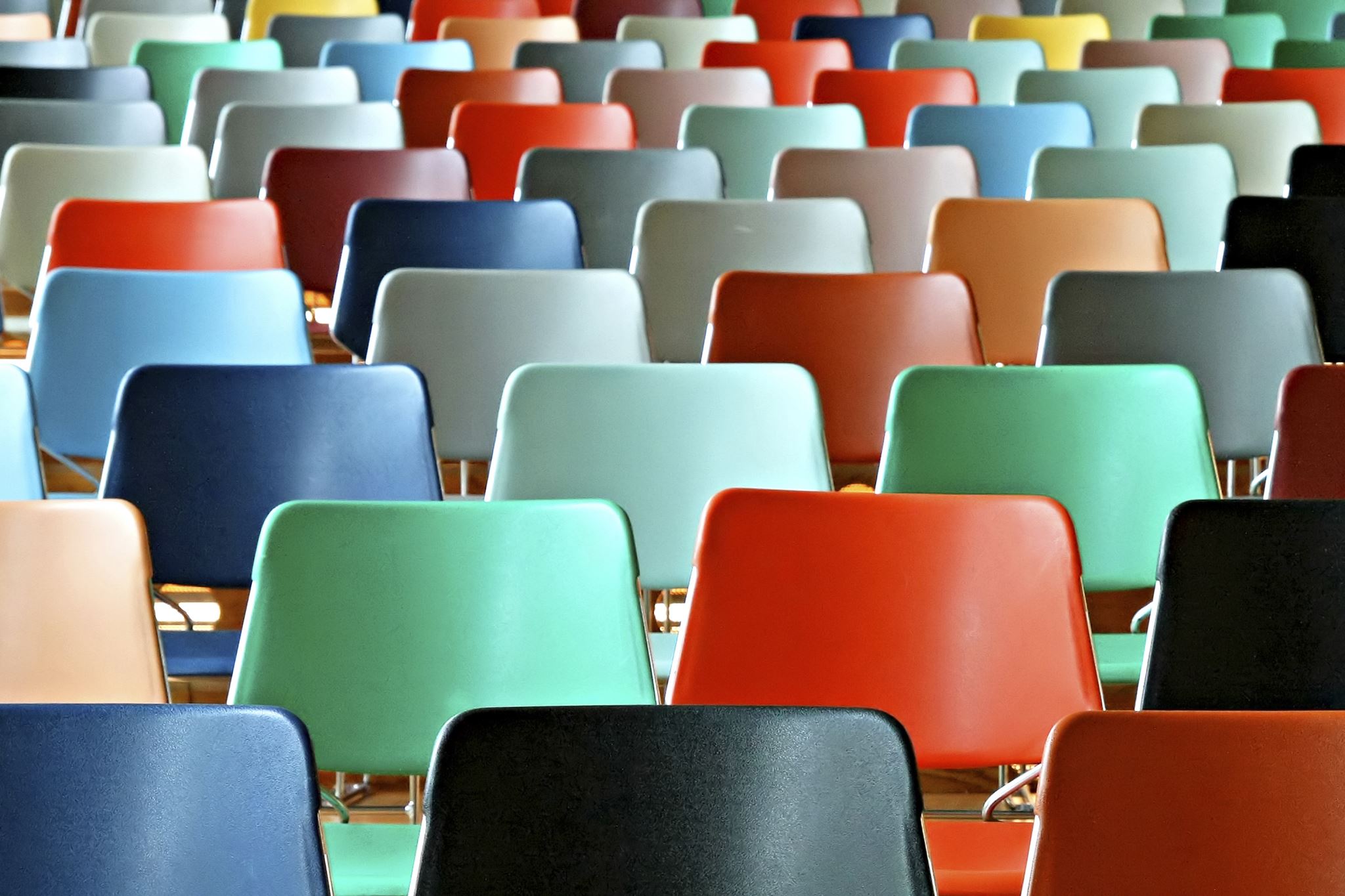 What should we be doing now to prepare for our future?
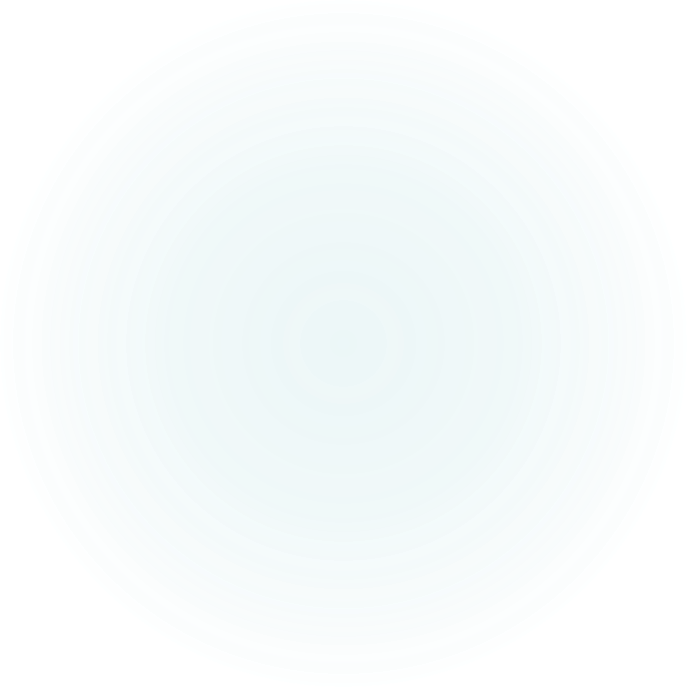 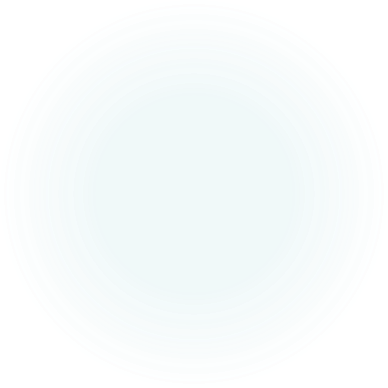 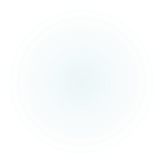 Fall/Winter of Junior Year:
Begin exploring college and other post-secondary options.

Determine if your next step will be a 4-year university, community college, trade school, military, or the job force.

Bigfuture.collegeboard.org
Fall/Winter of Junior Year:
Research majors and colleges offering your intended major.

 Volunteer or seek leadership positions.

 Investigate ACT/SAT requirements.

 Military/ROTC scholarships start junior year.
Spring of Junior Year:
Start visiting potential colleges.

 Take the SAT/ACT, if necessary.

 Talk with teachers about course recommendations for senior year.

 Take AP exams, if applicable.
Spring of Junior Year:
Meet with your counselor for your junior conference.

 Research summer opportunities:

 CFNC has a searchable list of opportunities under “College Preparation Opportunities.”
Summer Junior Year:
Attend college tours or open house opportunities.

 Begin your Common App essay.

 Remember this is the last summer for enrichment opportunities to show up on your college applications.
Extracurricular Involvement
Remember just joining versus true involvement: “quality over quantity.”

 Sustained involvement.

 Consider leadership positions.
Fall of Senior Year:
Come to Senior Family Night!

 Complete college applications:
 Early deadlines tend to be October 15 – November 15

 Attend your senior counselor   conference.

 Senior year course selections are strongly considered in admissions!
Spring of Senior Year:
Apply to any regular decision choices by January 15th.

 Finalize scholarship applications.

 Apply to community colleges.

 Start job applications.
Spring of Senior Year:
College decision submitted
 by May 1st!!!

Many colleges will want final senior year transcripts.
What are colleges looking for?
Performance: How well have you done? What are you grades and growth?
Program: How rigorous is your coursework?
Participation: Commitments outside of the classroom.
Potential: Shown in standardized tests.
Personality: Shown in essay and teacher/counselor recommendations. BE YOURSELF- in your own words!
What are colleges looking for?
Program: How rigorous is your coursework?
Performance: How well have you done? What are you grades and growth?
Potential: Shown in standardized tests.
Participation: Commitments outside of the classroom.
Personality: Shown in essay and teacher/counselor recommendations. BE YOURSELF- in your own words!
What Should I Look For in a College?
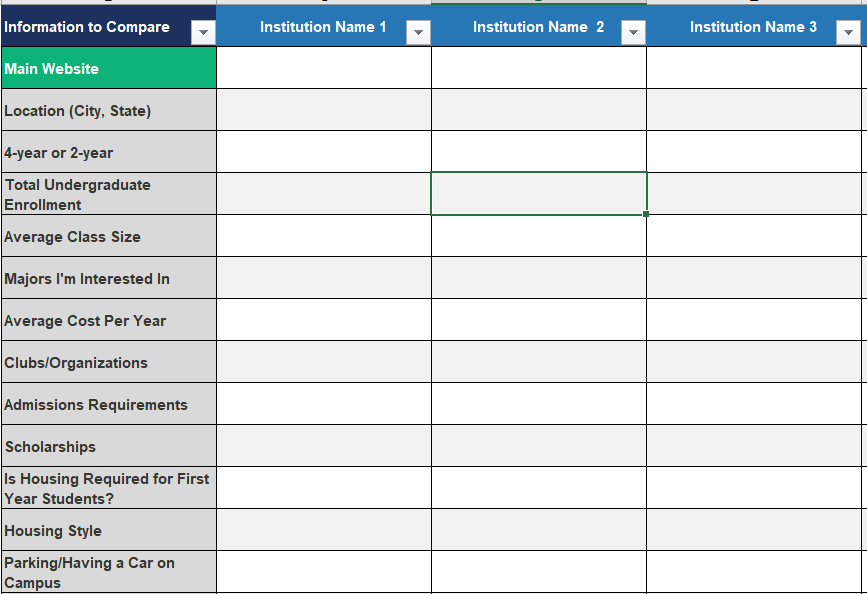 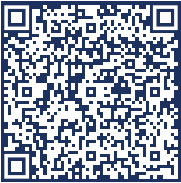 ACT College Comparison Worksheet
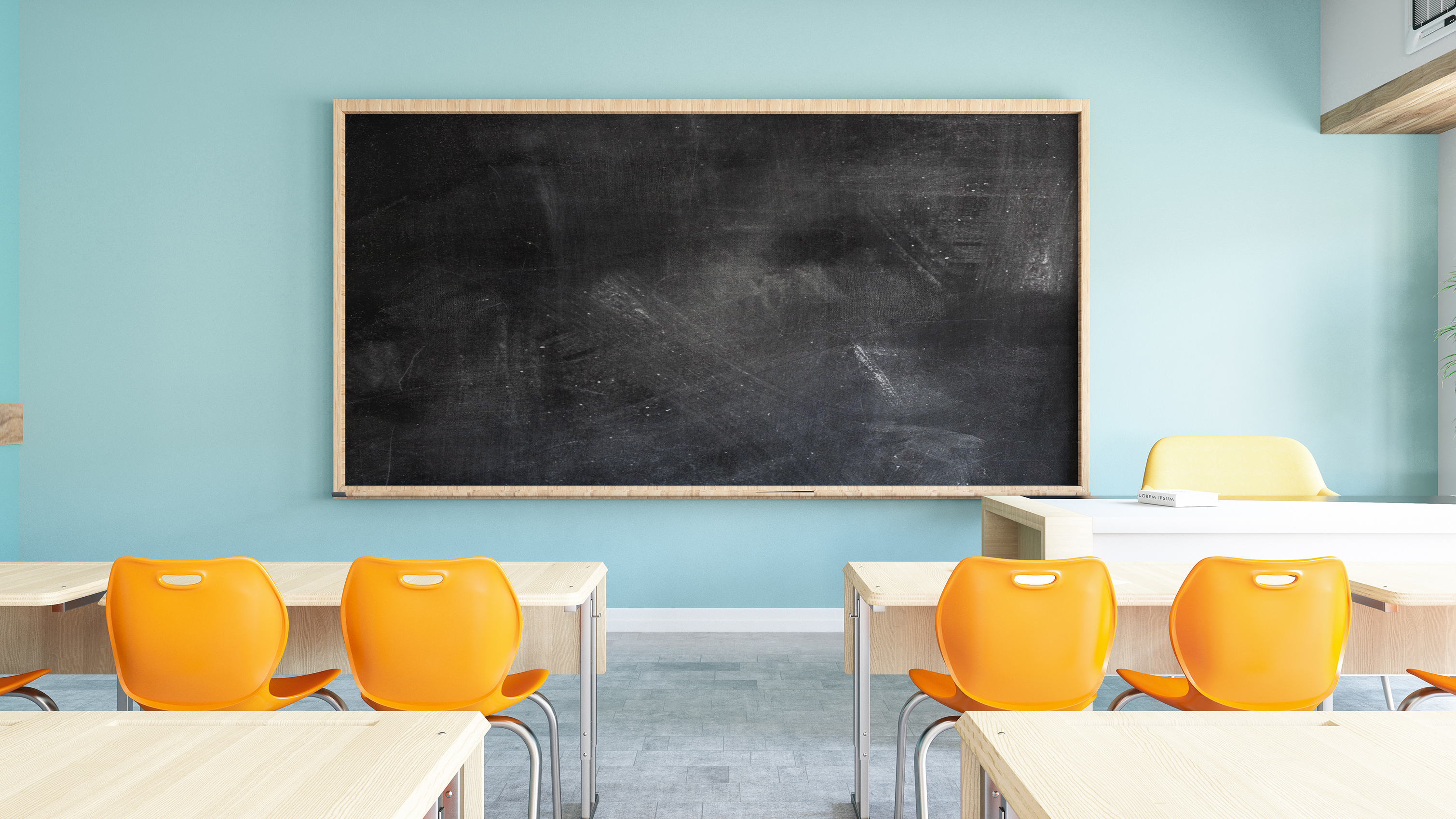